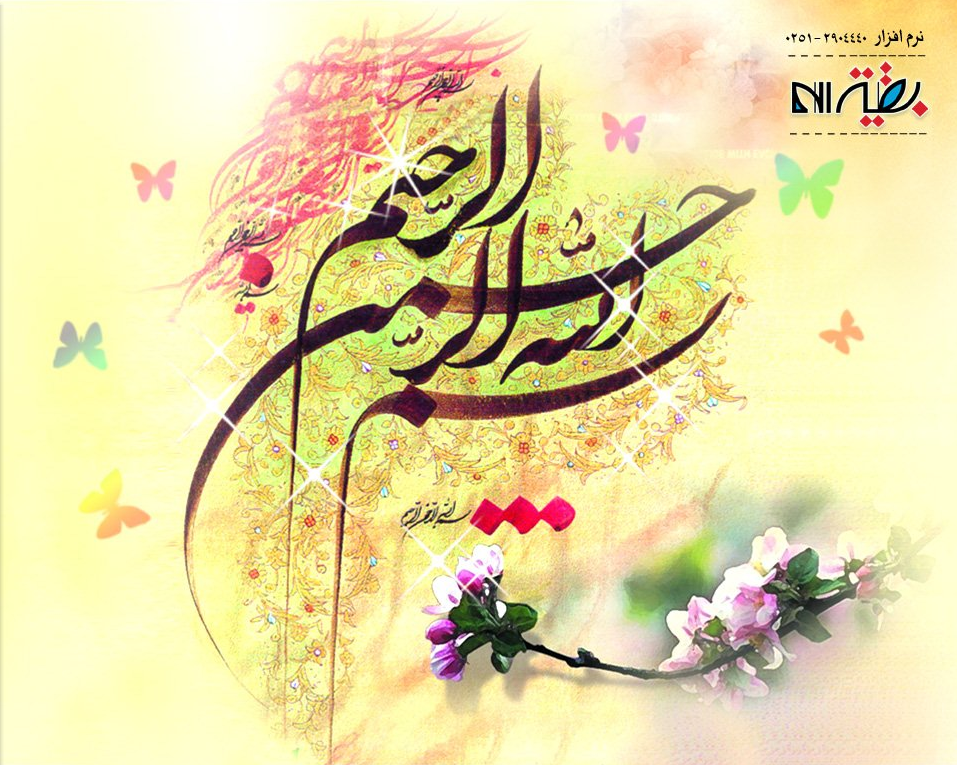 4
عربی
عربی
اول دبیرستان
اول دبيرستان
اَلدّرسُ السِّادِسُ
ضمیر
ضمیر
درس ششم:
تعریف: ضمایر ، نوعی ازاسم هستند که جانشین یک اسم دیگر شده اند. مثال:
مَنْ هُوَ الطّارِقُ : در این مثال «هُوَ» بجای کسی است که در را زده است.
اَناَ مُسافِرْ: در این مثال «اَناَ» بجای مخاطب یعنی شخص مسافر قرار گرفته است. 
اَنْتَ عالِمْ : در این مثال «اَنْتَ» دلالت بوجود کسی می کند که مورد خطاب است و عالم می باشد.
ضمیر
درس ششم:
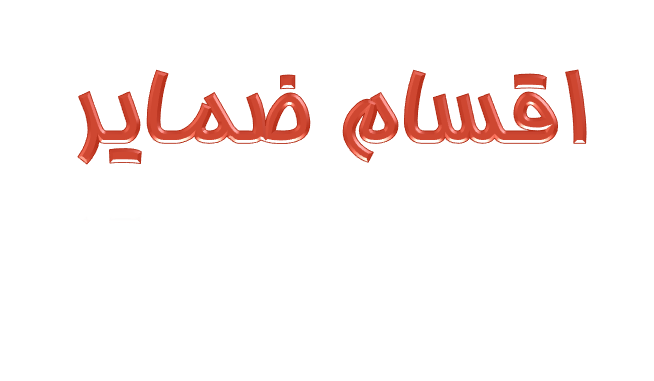 ضمایر بر دوقسم است:
1- ضمیر منفصل
1- ضمیر منفصل

2- ضمیر متصل
ضمیر
درس ششم:
1- ضمایر منفصل
ضمایری منفصل ضمایری هستند که مستقل و جدا از سایر کلمات به کار می روند و خود به دو دسته تقسیم می شوند.
    
     الف) ضمایرمنفصل مر فوع

     ب) ضمایرمنفصل منصوب
ضمیر
درس ششم:
الف) ضمایر منفصل مرفوع
این ضمایر غالباً در ابتدای جملات به کار می روند و از  نظر نقش معمولاً مبتدا هستند و 14 صیغه دارند. در به کار بردن ضمایر باید توجه شود که با اسم و فعل هایی که در ارتباط هستند از نظر صیغه مطابقت داشته باشند این ضمایر عبارت اند از:
ضمیر
درس ششم:
ضمیر
درس ششم:
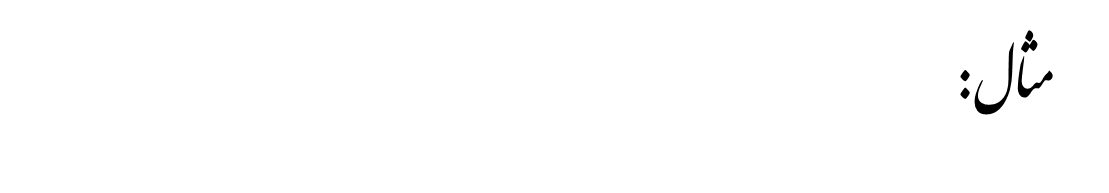 1- أنتم صامِتونَ : در این مثال«أنتم»به جای اسم آمده است. که به معنی «شما» به کار رفته است
2- هُو تلمیذٌ : در این مثال «هُو» به جای اسم آمده است . که به معنی «او» به کار رفته است.
3- نَحنُ اِجتمَعَنا : در این مثال «نَحنُ» به جای اسم آمده است که به معنی «ما» به کار رفته است.
4- أنا أفَکِّرُ فی هذا الأمرِ: در این مثال « أنا » به جای اسم آمده است. که به معنی « من » به کلر رفته است.
ضمیر
درس ششم:
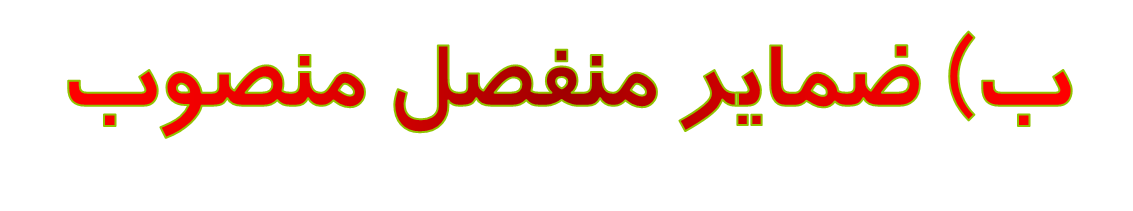 این ضمایر از نظر ترکیب غالباً مفعولٌ به هستند و چون مفعولٌ به همیشه منصوب  (   ﹷ ) است به آنها     ضمایر منفصل منصوب گفته می شود . این ضمایر اغلب قبل از فعل می آیند . بدین خاطر در ترجمه ی آن از قید «فقط» یا «تنها» استفاده می شود این ضمایر عبارت اند از:
ضمیر
درس ششم:
ضمیر
درس ششم:
مثال:
اِیّاکَ نَعبُدُ و اِیّاکَ نَستَعینُ:در این مثال «اِیّاکَ»
آمده است که معنی جمله را به «فقط تورا می پرستیم وفقط ازتو یاری می جوییم» عوض کرده است. وکلمه« فقط» که به منظور تاکید آمده است
ضمیر
درس ششم:
2- ضمایر متصل
ضمایری هستند که متصل و چسبیده به کار می روند و به دودسته تقسیم می شوند:

    الف) ضمایر متصل مرفوع

     ب) ضمایر متصل منصوب یا مجرور
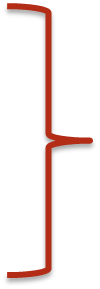 ضمیر
درس ششم:
الف) ضمایر متصل مرفوع
این ضمایر همیشه متصل به فعل به کار می روند وجزئی از فعل به حساب می آیند و بیشتر صیغه های ماضی ، مضارع و امر ، دارای ضمایر متصل هستند و به این ضمایر ، بارز نیز می گویند.این ضمایر چنانچه متصل به فعل باشند از نظر ترکیب غالباً فاعل همان فعل هستند.
ضمایر متصل مرفوع  در افعال ماضی عبارت اند از:
ضمیر
درس ششم:
ضمایر متصل مرفوع در مضارع( ا- و - ن – ی ) عبارت اند از:
ضمیر
درس ششم:
ضمایر متصل مرفوع درامر عبارت اند از:
ضمیر
درس ششم:
مثال:
1- اُنظُروا: در این مثل «اُنظُروا» فعل امر است و صیغه آن لِلمخاطبینَ است. ضمیر آن از نوع متصل است.حرف «و» ضمیر آن محسوب می شود.
2- أسلَمتُ: در این مثال «أسلَمتُ» فعل ماضی است و صیغه آن لِلمُتَکَلِّم وَحدَة است. ضمیر آن از نوع متصل است حرف « تُ » ضمیر آن محصوب می شود .
ضمیر
درس ششم:
نکات:
1-«نَ»در جمع مونث ضمیر می باشد. 
2-درافعال ماضی درصیغه للغائبۀ (مفرد مؤنث غائب)«ت» ضمیرمتصل مرفوع نمی باشد بلکه نشانه جنسیت است.
ضمیر
درس ششم:
ب)ضمایر متصل منصوب مجرور
این ضمایر به هر سه قسم کلمه(یعنی متصل به اسم، فعل، حرف) متصل می شوند .  در صورتی که این ضمایر به فعل متصل شوند از نظر ترکیب مفعول هستند .
و اگر به اسم متصل شوند مضاف الیه می باشدند بنابراین اسمی که به ضمایر متصل منصوب و مجرور وصل شود در این صورت اسم «ال» و تنوین قبول نمی کند . 
و چناچه به حروف جرّ متصل شوند مجرور به حرف جرّ هستند .
ضمیر
درس ششم:
ضمایر متصل منصوب و مجرور عبارت اند از:
ضمیر
درس ششم:
مثال:
1- فإلیکَ : «کَ» در این مثال ضمیر محسوب میشود وچون این ضمیر به حرف جر وصل شده است پس در ترکیب مجرور به حرف جر شناخته می شود.
2- سأخبِرُکُم: « کُمُ » در این مثال ضمیر محسوب می شود و چون این ضمیر به فعل متصل شده است پس در ترکیب به عنوان فاعل شناخته می شود.
3- إلَهی: «ی » در این مثال ضمیر محسوب میشود و چون به اسم وصل شده است پس در ترکیب مضاف الیه شناخته می شود.
ضمیر
درس ششم:
نکاتی در موردحالت های مختلف ضمیر «نا» عبارت اند از:
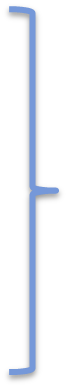 الف) اگر ضمیر «نا» به فعل متصل شود و قبل از آن ساکن باشد در این حالت نقش ضمیرفاعل و نوع آن متصل مرفوع خواهد بود. مثال: ضَرَبنا(مازدیم)ب) اگر ضمیر «نا» به فعل ماضی متصل شود وقبل از آن ساکن نباشددر این صورت نقش ضمیر مفعول ونوع آن متصل منصوب خواهد بودمثال: ضَرَبَنا (مارا زد)
1-در صورت متصل به ماضی
2- ضمیر «نا» در هر شرایط به فعل مضارع و امر متصل شود در کلیه صیغه ها نقش مفعول   به و نوع آن متصل منصوب و جرور خواهد بود.
ضمیر
درس ششم:
نون وقایه
وقایه در عربی به معنی «پیشگیری کردن » است. زمانی از «نون »وقایه استفاده می کنیم که بخواهیم ضمیر متّصل «ی» که در نقش مفعول است را به فعل متّصل کنیم «نون» وقایه باعث می شود تا در تشخیص ضمیر متصل فاعلی «ی» از ضمیر متصل منصوبی«ی» دچار اشتباه نشویم .«نون »وقایه  به اسم و حرف متّصل نمی شود.
مثال:
عَلَّمَنی
عَلَّمَ+ن+ی
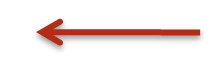